銀座ビューティサロン２月イベントデー
2月26日(水) 12:00～/15:00～　　　　　　　　　

東洋医学のヨガ
東洋医学と経絡のツボを使ったヨガで、肩こりや首の凝りにお悩みの方にお勧めです。
初心者の方でも楽しくヨガをご体験いただけます。
【持ち物】　タオル・お水　　　　　　　　　　　　　　　　　　　　　　　　　　　　　
当日は動きやすい服装でご参加ください。

講師/
野村 美智留(のむら みちる)
2月5日(水) 12:00～/15:00～　　　　　　　　　

茶の湯体験
新春をお祝いし、茶の湯をお気軽に体験してみませんか。
茶道に纏わる歴史や知識を感じながら、季節の和菓子と
共に一服のお抹茶はいかがでしょうか。

※当日お持ちいただく物はありません。
※椅子に座ってご受講いただけます。

講師/
金子 慶子(かねこ けいこ)
〇裏千家茶道准教授
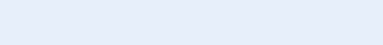 2月12日(水) 11:00～18:00　　　　　　　　

オーダーメイドウィッグ 試着会(※予約不要)
日本人女性の美しい髪をリアルに再現し、手触り感までも        自然なオーダーメイドウィッグ【MANAVIS HAIR PEACE】　をお気軽にお試しいただけます！　　　
お好きな時間にご来店いただき、ご予約なしで【MANAVIS HAIR PEACE】をお試しいただけますのでこの機会にぜひご体験ください。　　　　　　　　　　　
下記の時間はHAIR PEACEの特徴をご説明いたします。
11：00/14：00/16：00（各回10分）
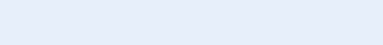 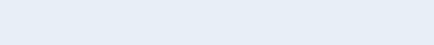 ◯東洋医学と経絡のヨガ指導者　　                                                                              　◯視力向上ヨガ上級インストラクター　　　　　　　　　　　　　　　　　　　　　　　　　　　                                     ◯鼻ヨガ（鼻炎の為のヨガ）指導者　　　　　　　　　　　　                                                                                ◯心と身体のメンテナンス（カイロヨガ）　　　　　　　　　◯シニアヨガ指導者資格
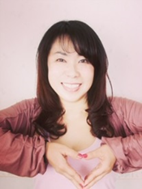 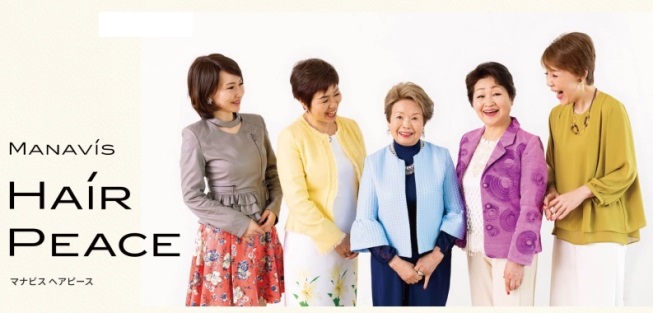 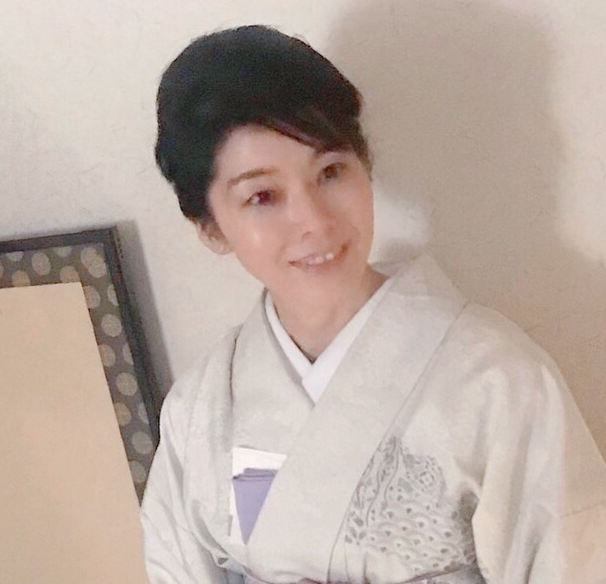 『銀座ビューティサロン』ホームページ
<ご予約に関して>

● 肌測定：ご予約不要（ご来店時受付）
※グループでご希望の場合には、事前に電話にて
　銀座ビューティサロンへご確認ください

●イベント参加：銀座ビューティサロン
　ホームページよりご予約ください
（電話予約も可）
　銀座ビューティサロン：03-6263-2496
　　　　　　　　　　　（11:00～18:00）※土日祝除く
皆さま、奮って
ご参加ください♪
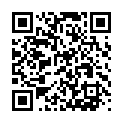 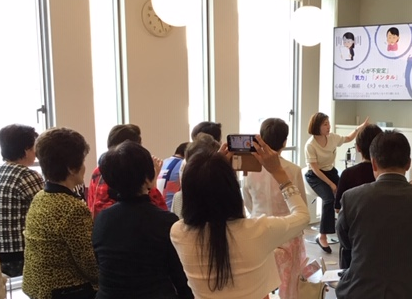 銀座ビューティサロン
　　　HP　QRコード
各分野で活躍されている会員の方を
講師にお迎えしてイベントを開催！！
未会員の方もご参加可能です。
ぜひお友達もご一緒にご参加ください。
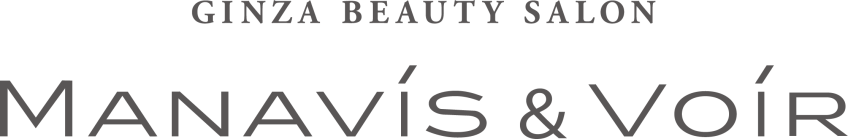 ■ 店内にて商品の購入ができます。
　 （ご購入数量が多い場合には、事前にご連絡ください）

■ 女性専用サロンです。

■ イベントデーは、男性の方もご利用いただけます。

■ どなたでも肌測定可能です。お気軽にお越しください。
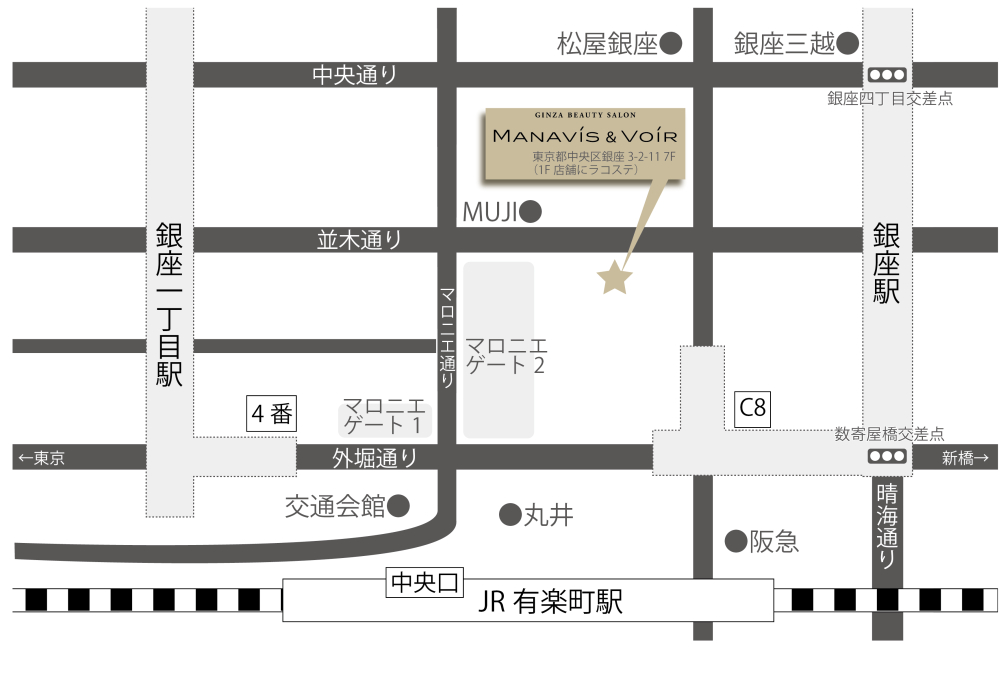 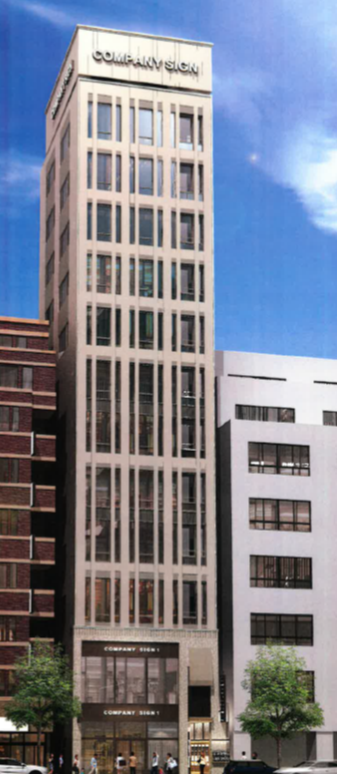 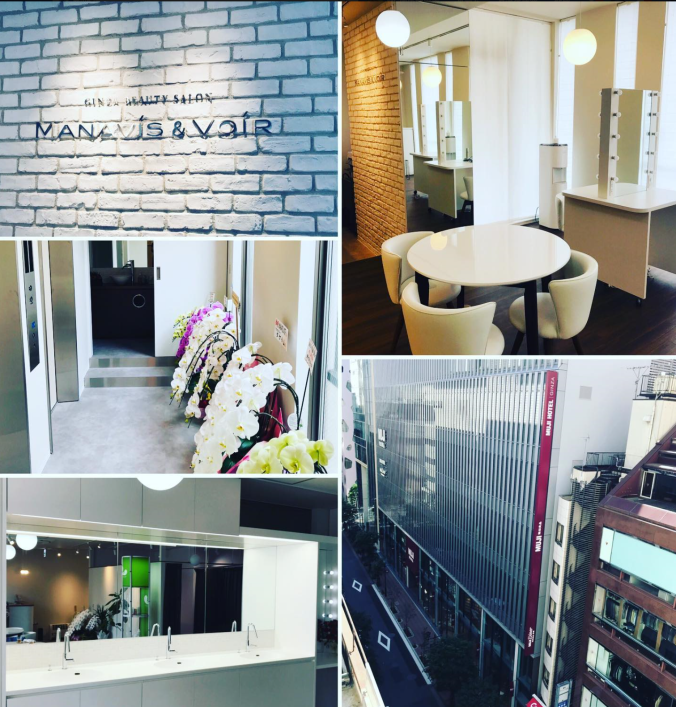 有楽町線
銀座一丁目駅4番出口より
徒歩4分
JR山手線・京浜東北線
有楽町駅より徒歩5分
銀座線・丸ノ内線・日比谷線銀座駅 C8 番出口より徒歩1分
サロン名：銀座ビューティサロン　マナビス＆ボワール            
住    所 ：東京都中央区銀座3-2-11　GINZA SALONE 7F
T　E　L  ：03-6263-2496（マナビス専用）
営業日  ：月～金(11:00～18:00)　
　　　        水（イベントデー）
[Speaker Notes: 銀座ビューティーサロン　マナビス&ボワールが5/13(月)からリニューアルしました。
場所は、東京メトロ　銀座駅C8出口より徒歩30秒もしくは銀座一丁目駅より徒歩3分　JR　有楽町駅から徒歩4分に移転しました。
並木通りを挟んでMUJIホテルの向かいになります。
白を基調にしてとても明るい店内となっております。営業時間は月曜日~金曜日まで11時~18時までです。
サロンでは、商品のお試しや購入をはじめ、手洗い(マナッシュ会）を行うことができ、ミニセミナー、ワークショップにもご参加できます。
さらにボワールではネイル、経絡マッサージ、マナビス化粧品を使ったエステメニューなどもご用意しております]